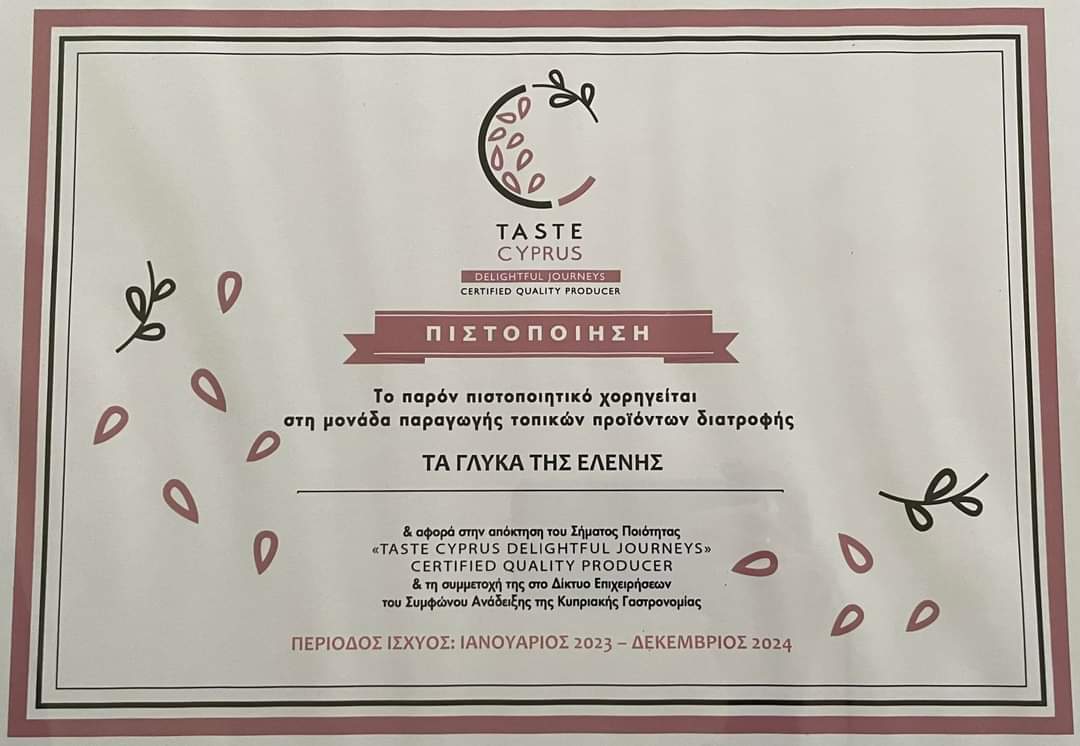 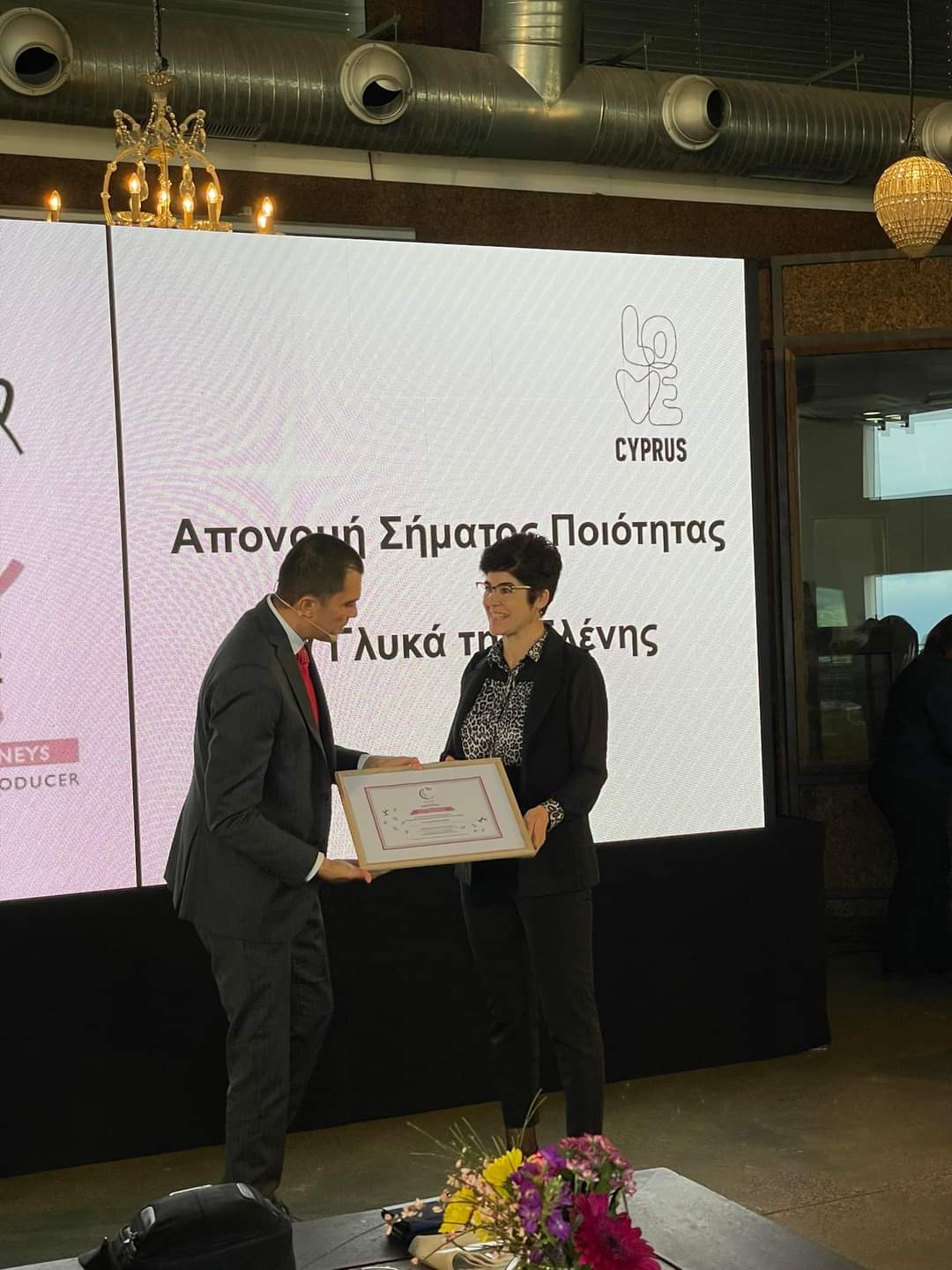 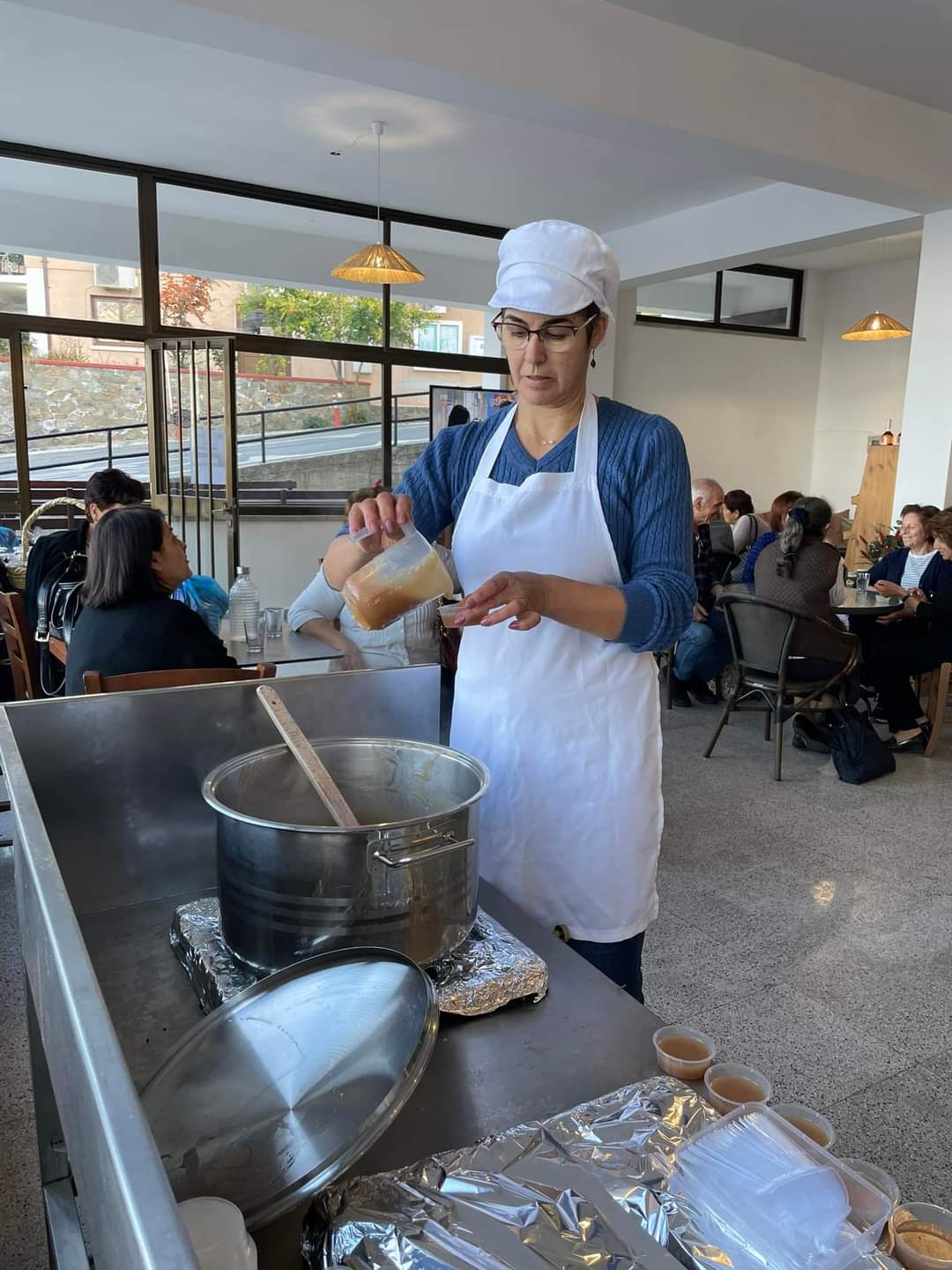 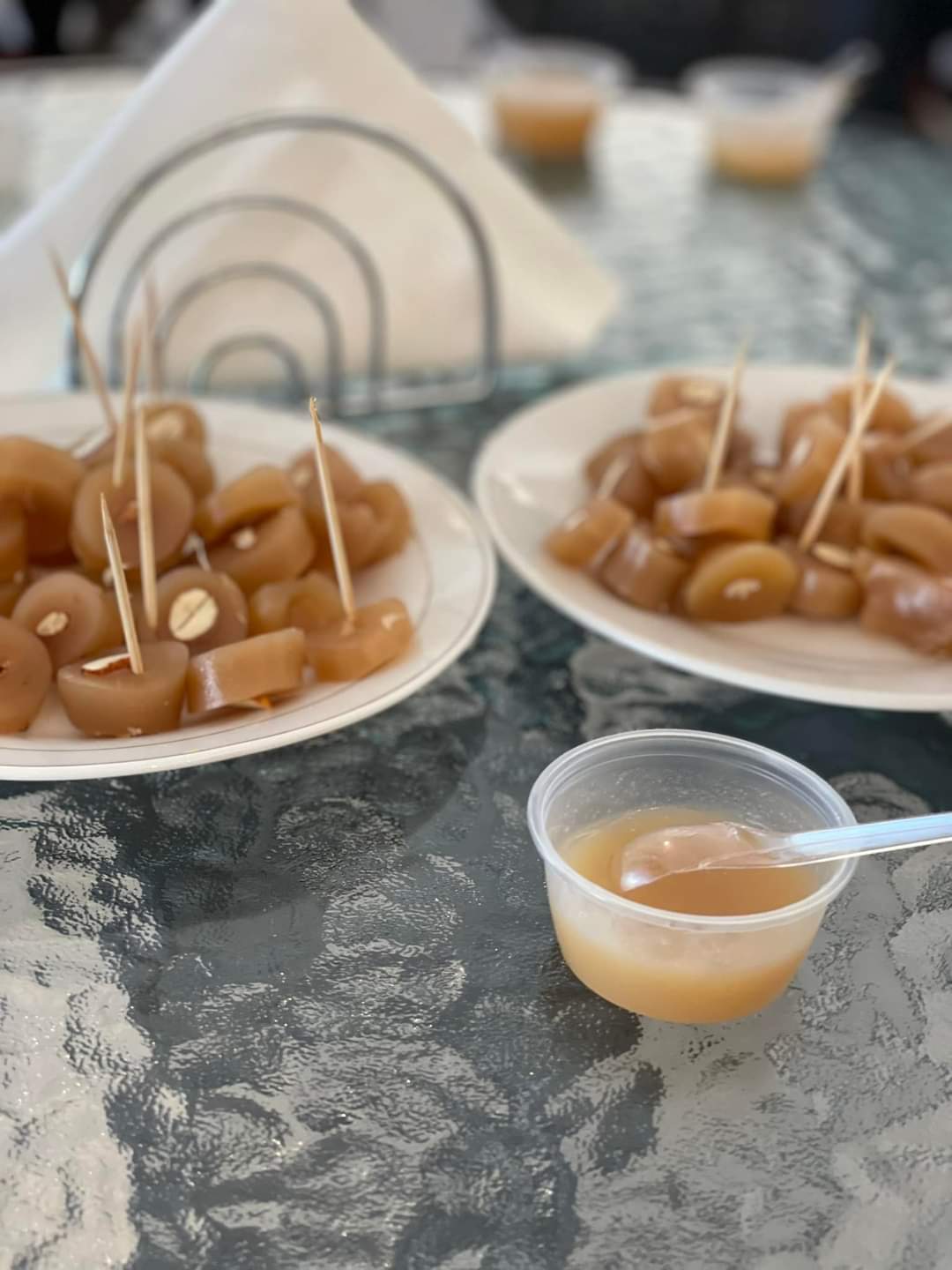 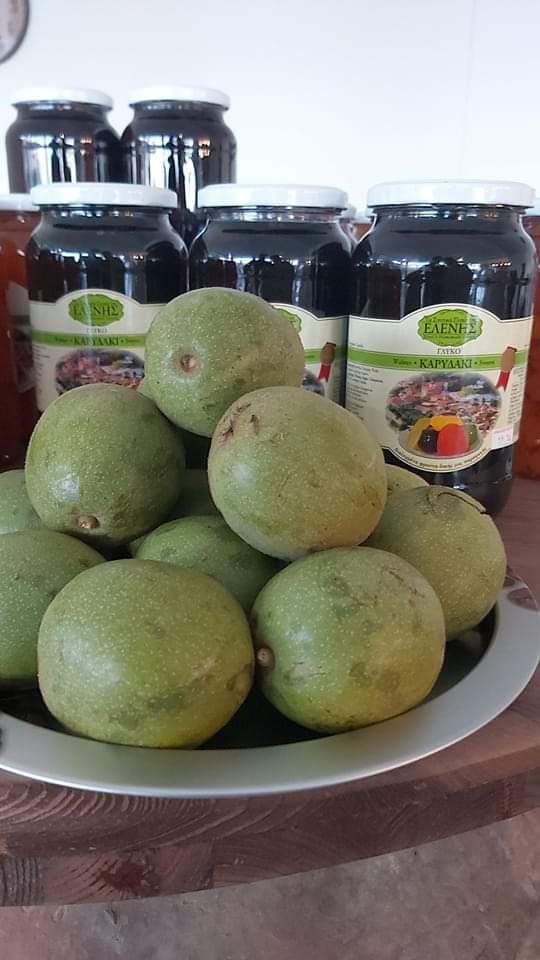 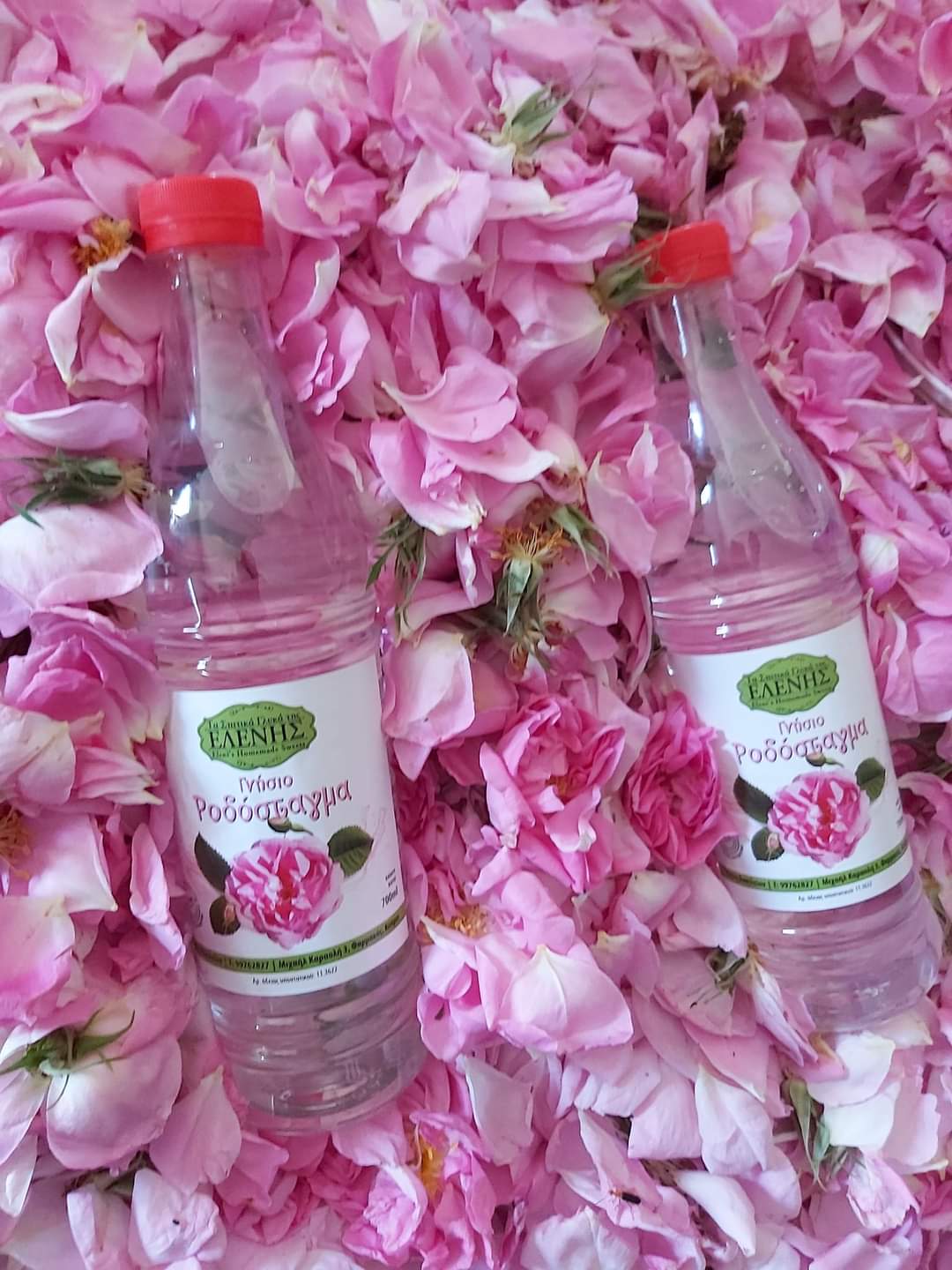 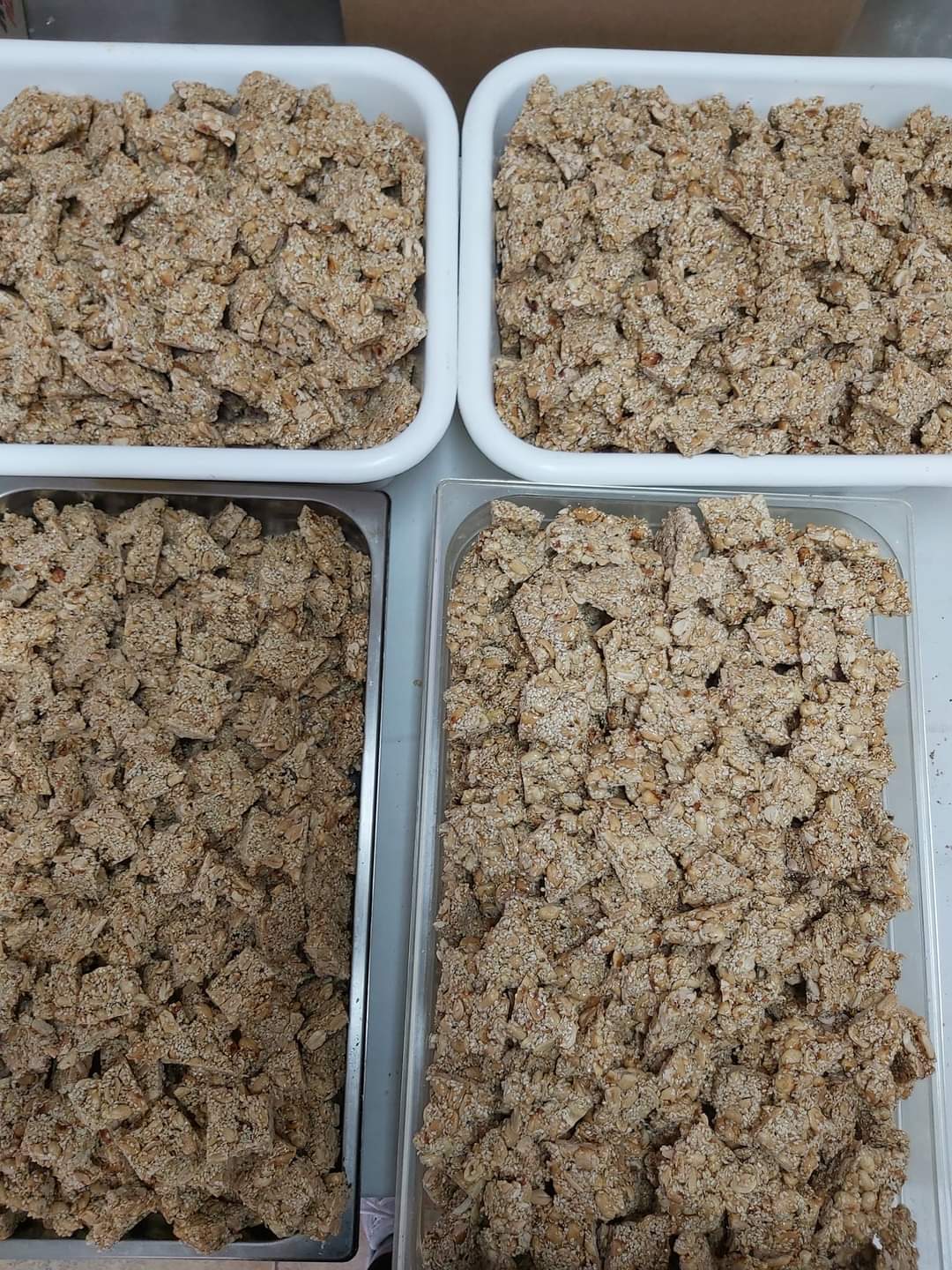 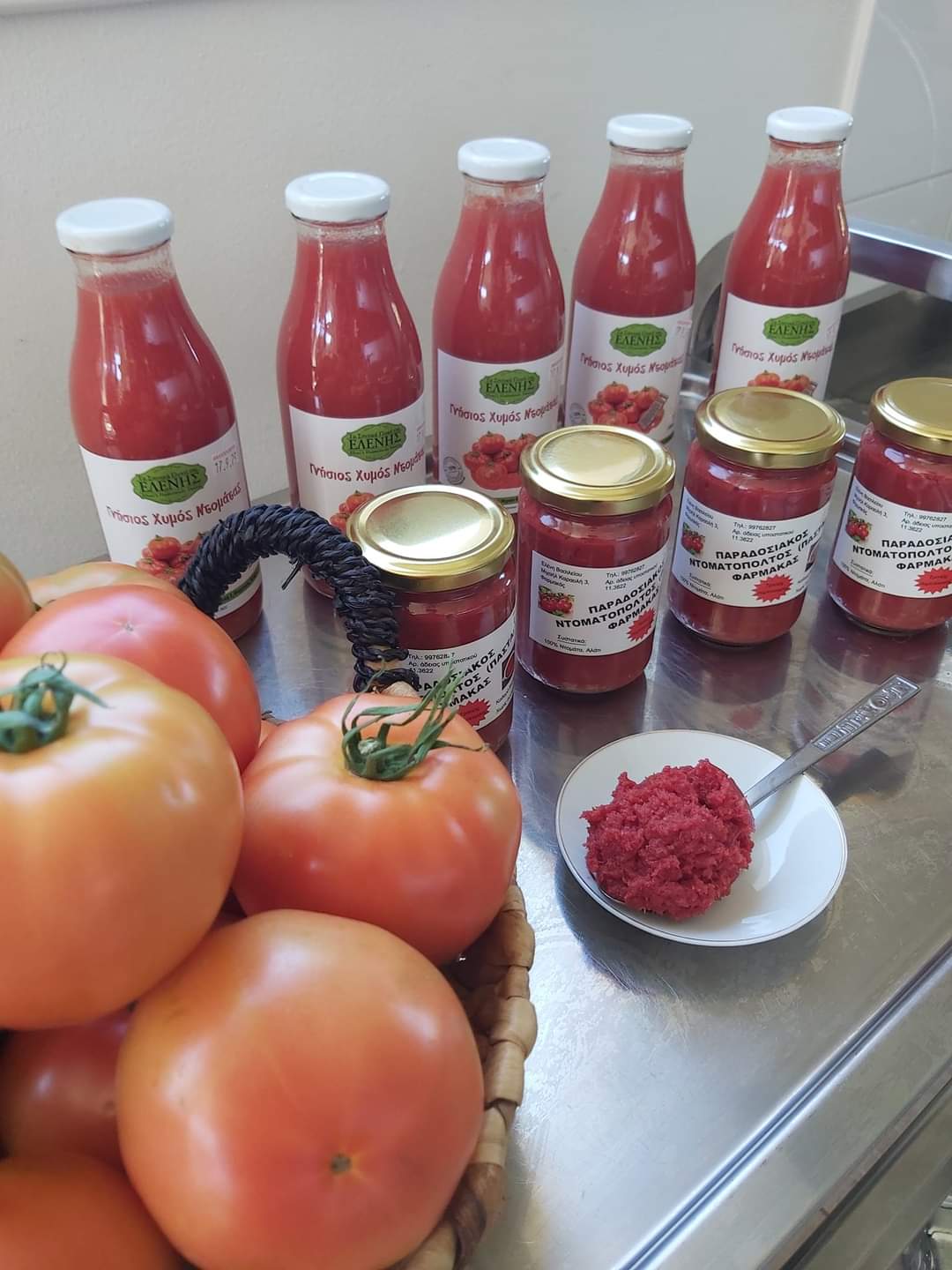 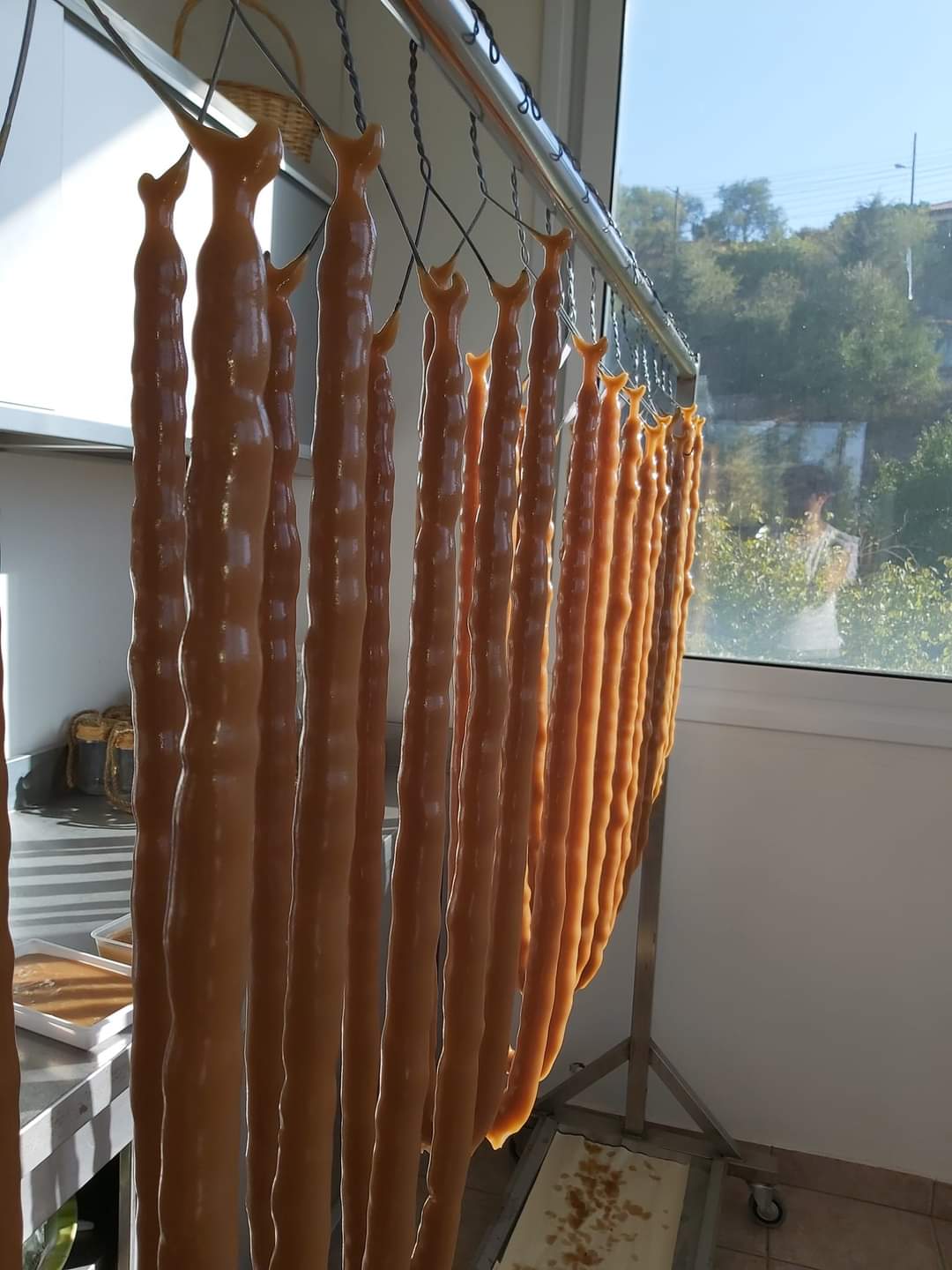 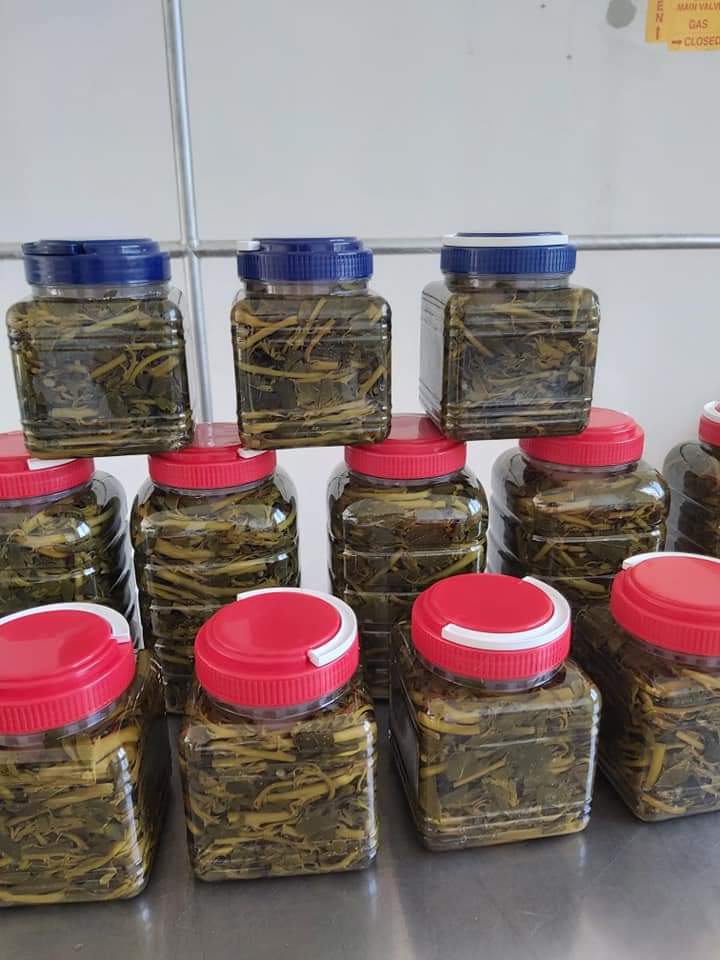 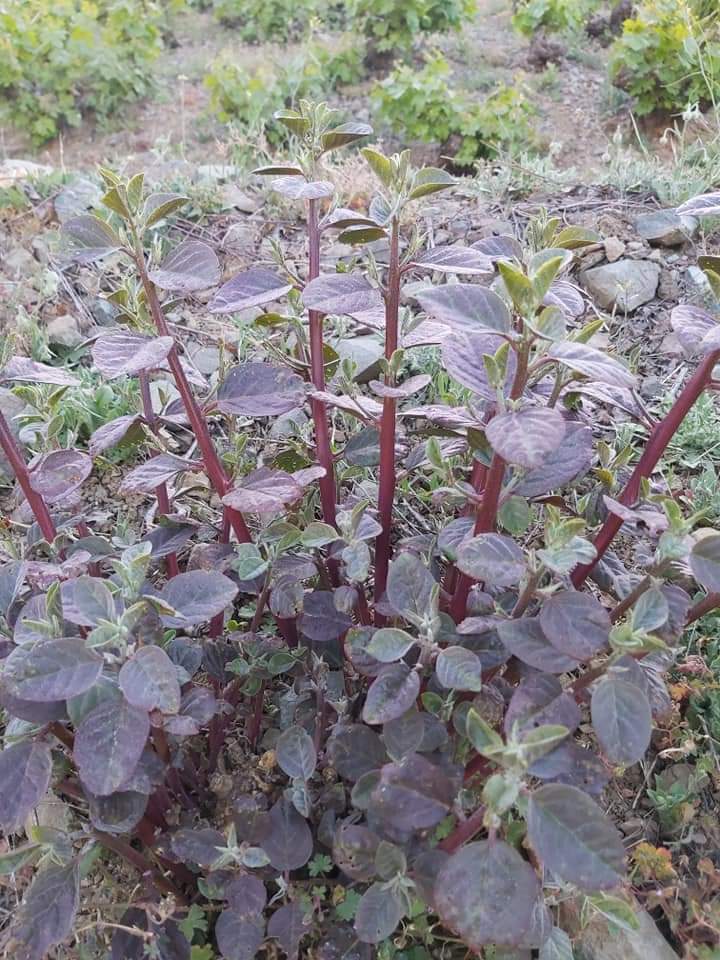 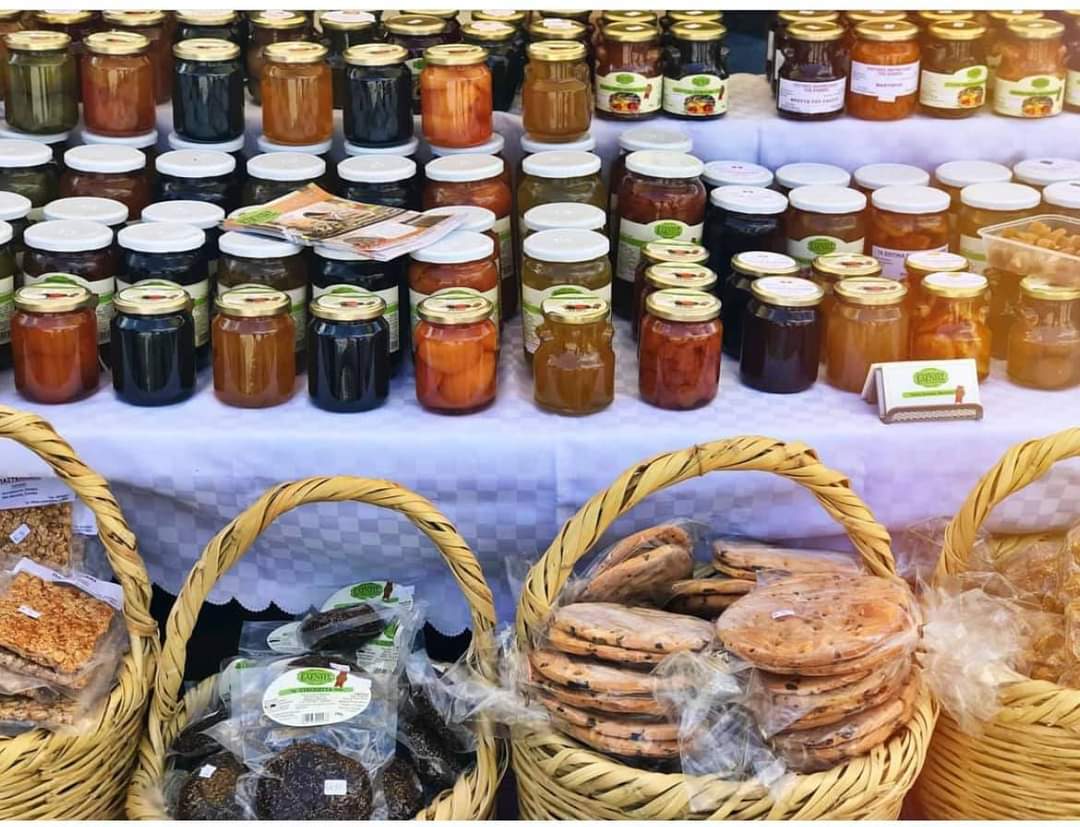 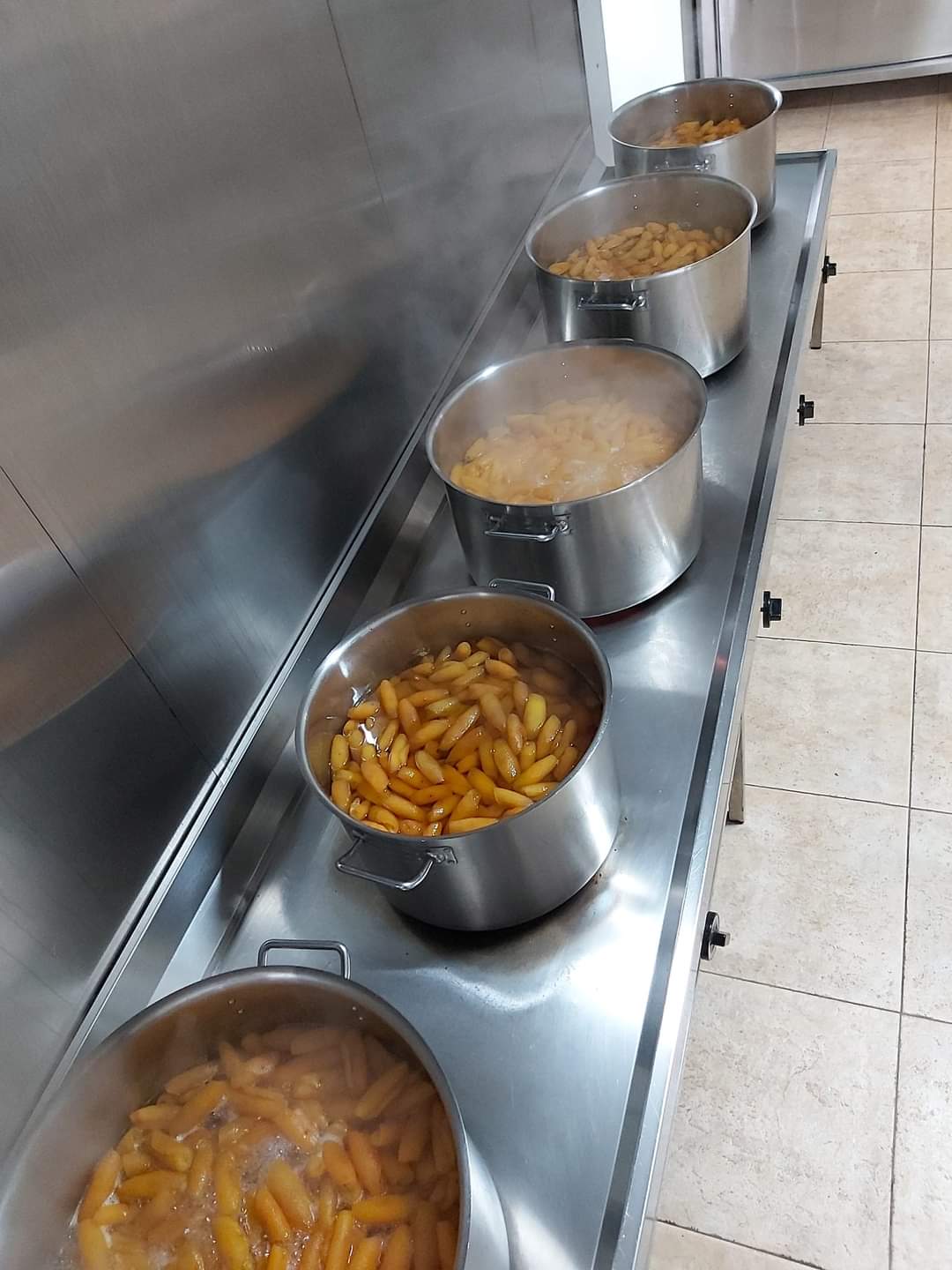 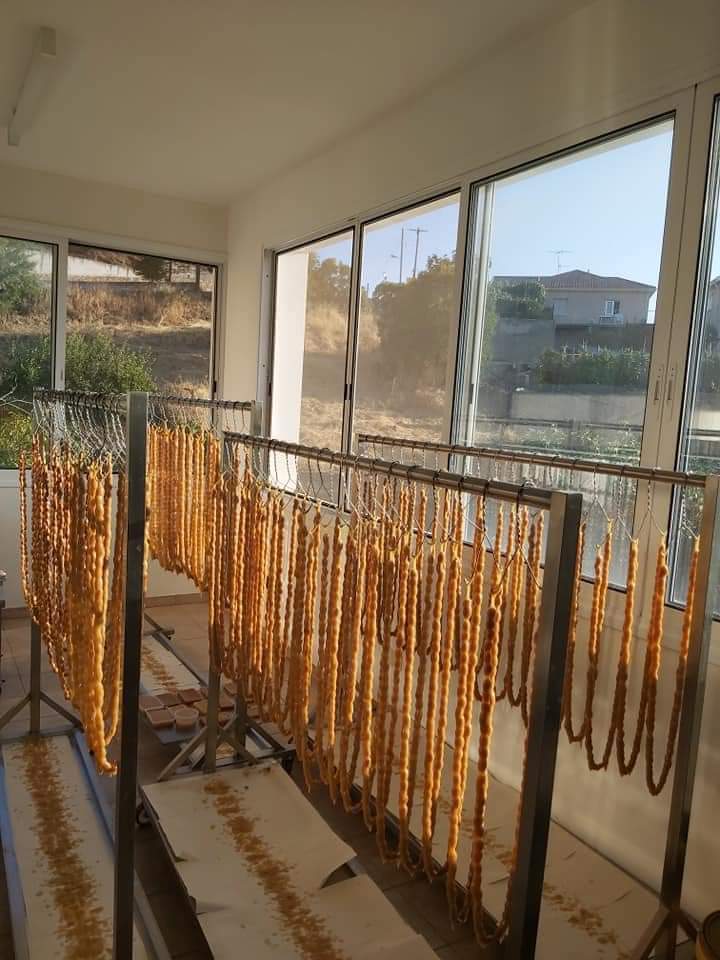 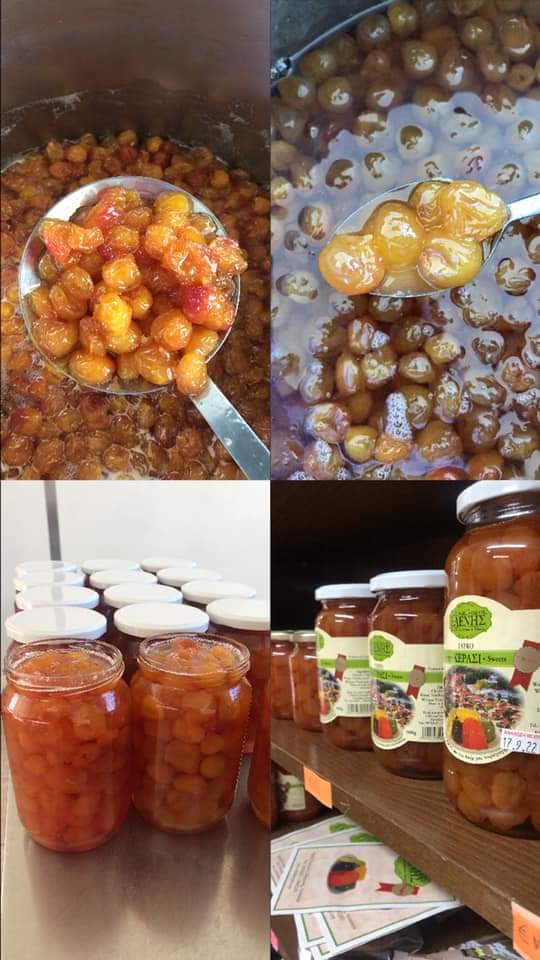 Σας ευχαριστώ για την προσοχή σαςΕλένη Βασιλείου